Викторина для 
знатоков 
литературы
10
20
30
40
ХОЧУ
10
20
30
40
ВСЁ
10
20
30
40
ЗНАТЬ
Два слова русского языка с прямо противоположными значениями произошли от одного слова — «бугорок». Причем, одно из этих слов означает нечто прекрасное, а другое — наоборот — ужасное. 
Вам предстоит назвать оба этих слова.     Подсказка: это прекрасное упоминается в одном стихотворении Б.Пастернака
От латинского «бугорок» произошло два слова: «туберкулез» и «тубероза» — роза, покрытая бугорками.
В стихотворении Б.Пастернака «Пиры» есть такие строки:      «Пью горечь тубероз, небес осенних горечь     И в них твоих измен горящую струю»
нажми
Что было написано перед этими строками: «Однажды играли в карты у конногвардейца Нарумова. Долгая зимняя ночь прошла незаметно; сели ужинать в пятом часу утра. Те, которые остались в выигрыше, ели с большим аппетитом; прочие, в рассеянности, сидели перед своими приборами. Но шампанское явилось, разговор оживился, и все приняли в нем участие.»?
Эпиграф
Это начало произведения А.С. Пушкина «Пиковая дама»
Кто автор этих строк:      «Не домой, не на суп,     А к любимой в гости,     Две морковинки несу     За зеленый хвостик»?
Маяковский
На каких зданиях в Древней Греции были надписи: «Здесь живут мертвые и говорят немые»?
На библиотеках
Откуда пошла фамилия Достоевских?
Фамилия белорусского происхождения. Происходит от географического названия Достоево. Так возникла фамилия Достоевский (ударение на вторую «о»). Позднее ударение перешло на «е«»и фамилия приобрела русское звучание
Маленький ящик, булочное изделие, домашнее животное, часть лица. Закончите этот литературный список
Коробочка, Плюшкин, Собакевич, Ноздрев. В этом списке не хватает лишь Манилова — одного из героев произведения «Мертвые души», которого посетил Чичиков
Первоначально это произведение Ф.М.Достоевский назвал «Пьяненькие». На каком названии впоследствии остановился автор?
«Преступление и наказание»
На что были похожи головы Ивана Никифоровича и Ивана Ивановича, и какое основное различие?
Головы похожи на редьку
Что связывает Женитьбу Фигаро, Роберта Дьявола, Норма, Фрегат Надежды, Московский телеграф, Юрия Милославского?
Данные произведения присваивает себе Хлестаков
Закончите мысль Ф.М.Достоевского: «Человек несчастлив потому, что...».
«... не знает, что он счастлив»
Один мудрец сказал: «Если кто-нибудь захочет изучить все законы, то...»
«... у него не будет времени нарушать их» (Гете)
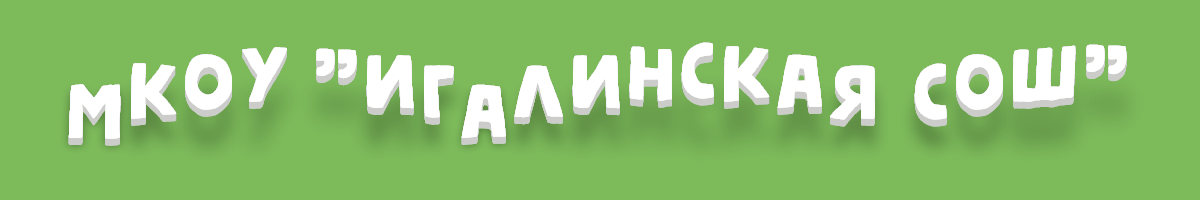 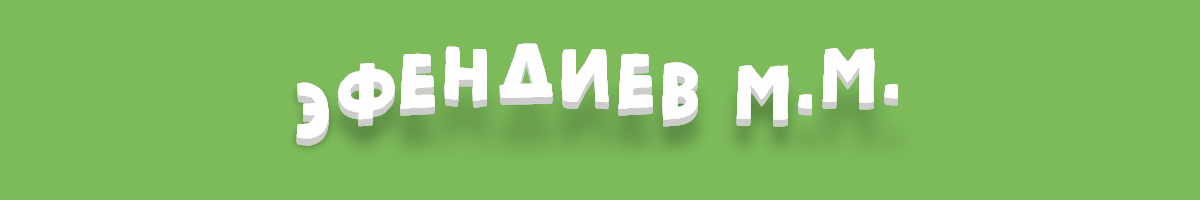